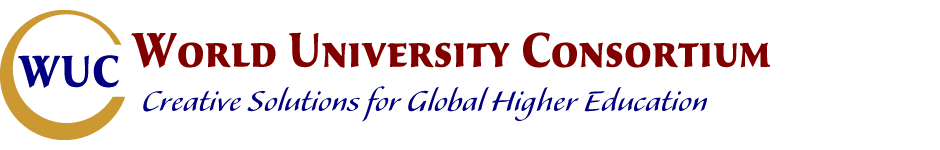 Coming Revolution in Higher Education
Garry Jacobs, Chief Executive Officer
World University Consortium 
www.wunicon.org
IAUP 17th Triennial Conference – Yokohama – June 11-14, 2014
Global Challenges to Human Security
Political Freedom and Human Rights
Finance and Economy 
Employment and Social Security
Energy & Ecology 
Peace and International Security 
Global Governance & Rule of Law
2
[Speaker Notes: Problems aggravated by global conformity to a single model
There are no simple answers to meeting these global challenges – no one side fits all
It requires a rich diversity of innovative creative responses.]
Education is essential to address each of these challenges
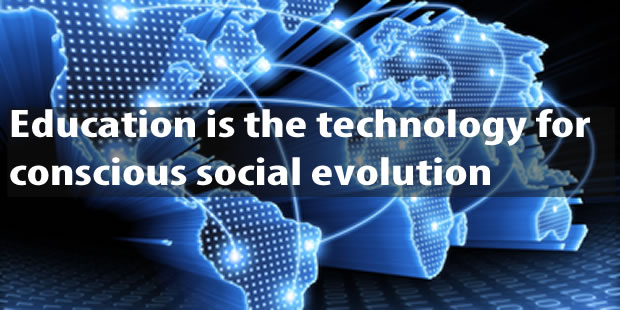 3
[Speaker Notes: Social responsibility of Education
Our most precious cultural heritage for preserving the best of the past
Our most powerful technology for creating the best of the future
During these turbulence times, humanity looks to our educational institutions for leadership in thought to navigate a better future.
Enormous responsibility falls on educational institutions to contribute creatively to the formulation of new ways of thinking and acting.]
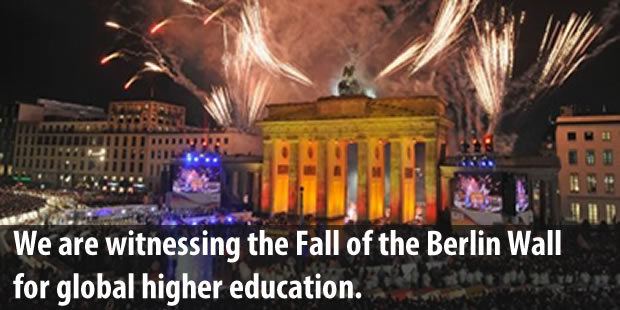 Revolutionary Transitionin Global Higher Education
Rising expectations for higher education
Democratization is universalizing access
Massification is standardizing the product
Commercialization & globalization are increasing competition 
Government deficits are exerting financial pressure
Search for jobs drives vocationalization
Technology is spurring innovations in pedagogy
4
Need for Cultural Diversity
Globalization is fostering a monoculture of conformity and uniformity
We need the creativity of social and cultural diversity
We need a New Paradigm for Human Development
We need a resurgence of Asian originality and Resilience
5
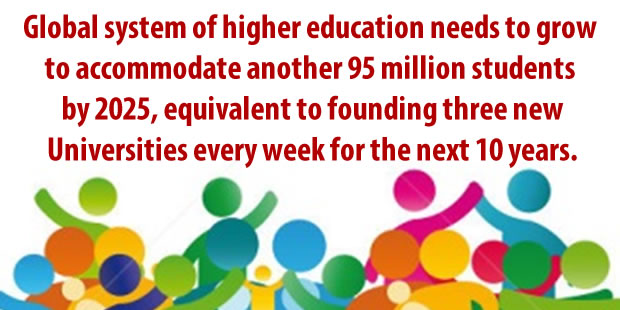 95 million students
Challenges in Higher Education
6
Virtualization
from the classroom to the world
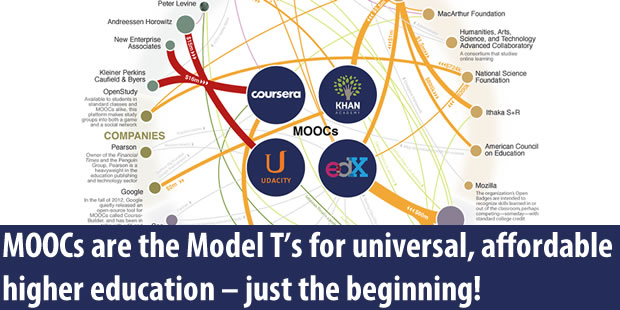 7
Individuation of Learning
New technology challenges us to develop appropriate pedagogy 
Future learning will be much more active and participative than the classical model of knowledge transfer
We need a pedagogy that promotes development of the whole person and true mental individuality  
Creative Individuality – not self-centered Individualism
8
The Big Question
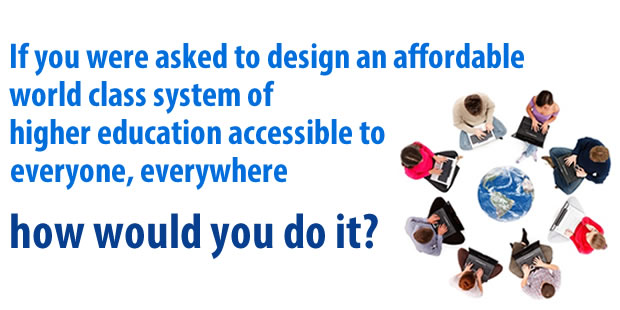 9
World University ConsortiumAlliance of Stakeholders
Universities
Research institutes
Governments
Business
Civil Society NGOs
Trade Unions
10
[Speaker Notes: We are honored to have IAUP as one of our charter members and Neal King as a member of the Board of Directors]
WUC Objectives
To generate new ideas, innovative strategies and new models of cooperation in teaching,  research, government-university partnerships, national partnerships, knowledge application, and responsible leadership.
11
WUC Priorities
New metrics for Quality 
Active Learning processes & tools
Employability  
Social Relevance
Sustainability 
Original Thinking & Creativity 
Individuality
Values-based knowledge 
New Paradigm Trans-disciplinary Courses
12
[Speaker Notes: Quality survey
Active learning – 100 tools
Employability – Bosnia
Relevance – Ljubljana]
www.wunicon.org
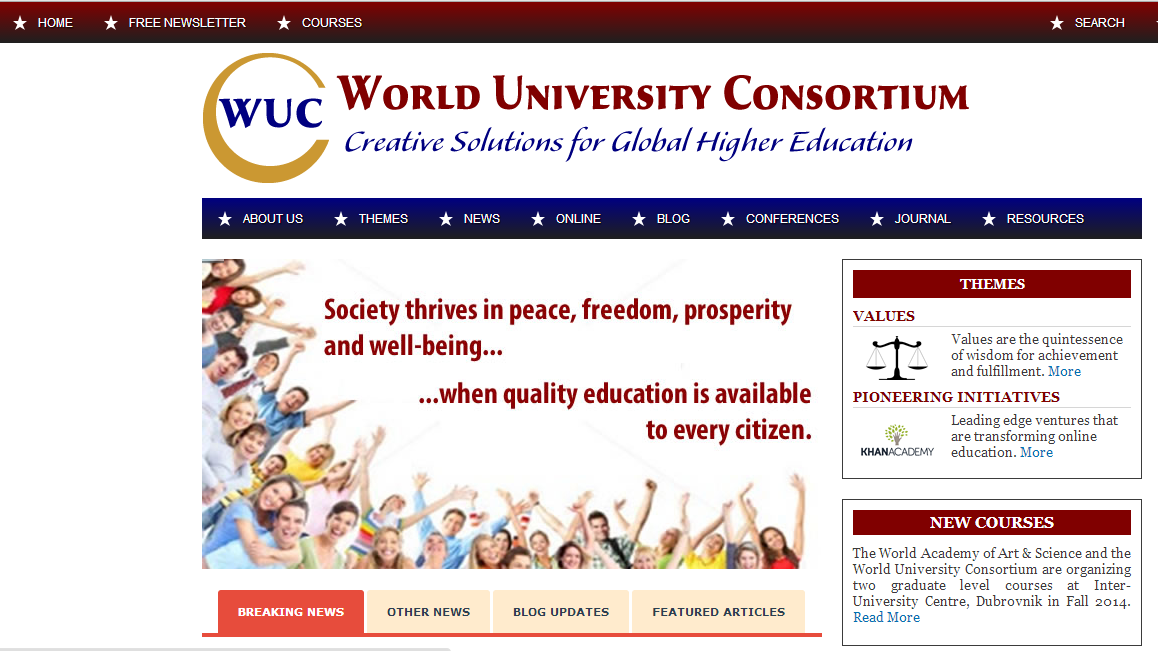 13